KUlíšci
VOŠ a SPŠ Dopravní Masná
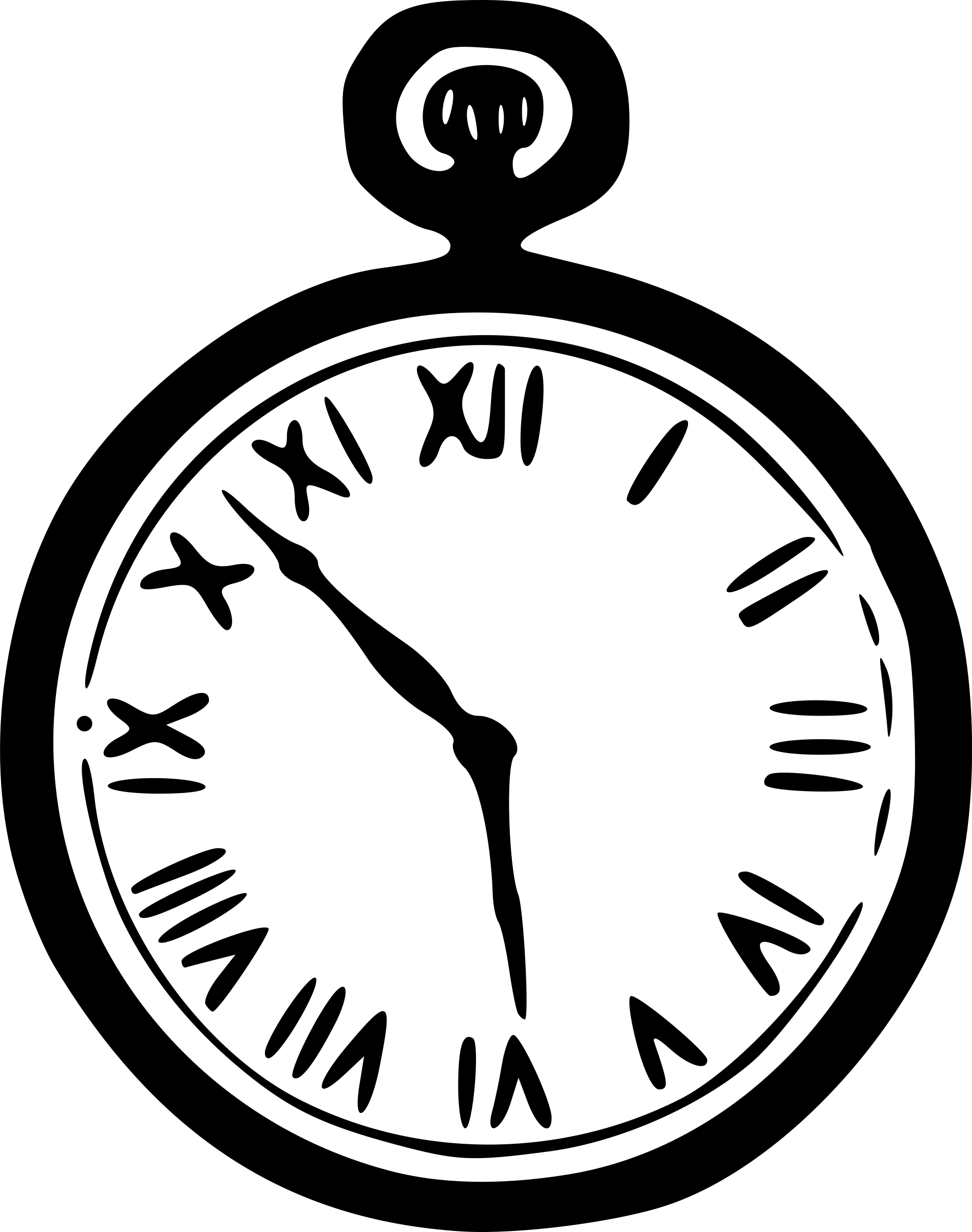 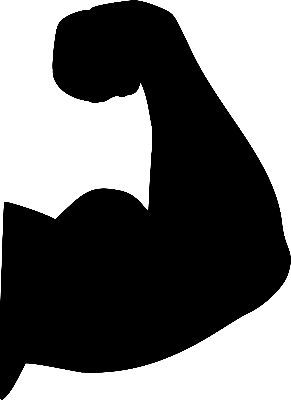 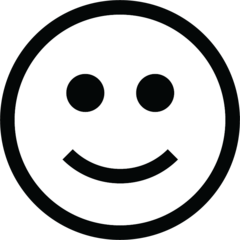 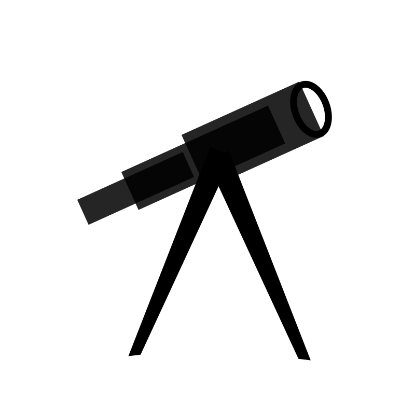 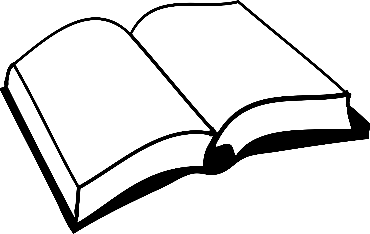 …ne všichni hrají fér
…ostatní také neoplývají slušností
…se tím ochudíme o spoustu zážitků
…se není tolik čeho bát
…svět není vždycky pozitivním místem
…nemusíme dokázat úplně všechno
Toť vše…Vaši KUlíšci
Anna REZKOVÁ
Ondřej BOHÁČ
Alexandr DOLEJŠÍ